Week 15: 11/24-11/25READING
Monday: Words of the Day, Literacy Strands due tomorrow
Tuesday: Discuss Literacy Strands, Quiz and Write 3.8 
Turn in stapled together: QUIZ, 3.8, Lit Strands, KIM chart

THANKSGIVING BREAK
Level
0
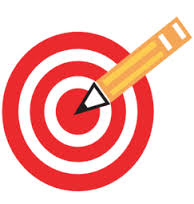 Monday: 11/17
Get a piece of notebook paper
Write your name, today’s date, and your class period # on the top corner
On the back of your notebook paper, write me (Mrs. Schneid) a letter telling me what you’re looking forward to this week.  Write about anything exciting you’ve done recently or anything you’re proud of.  You could tell me how the test went last week, or about anything I might have missed being gone.  Catch me up on life!   
Write until the timer goes off.
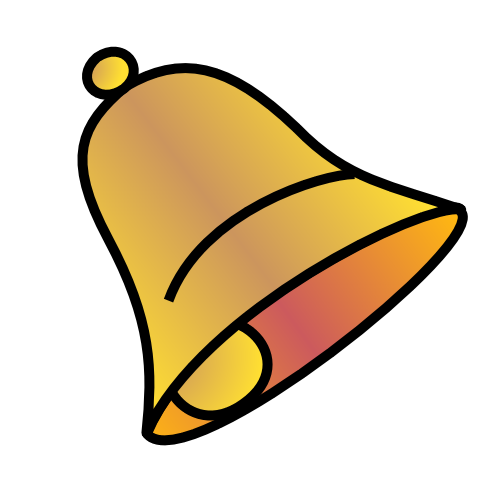 Level
1
Tentative
Contradiction
Ironic
Assessment
Words of the Day:DUE TOMORROW
For each word, create a K.I.M. chart like the one below on your paper:
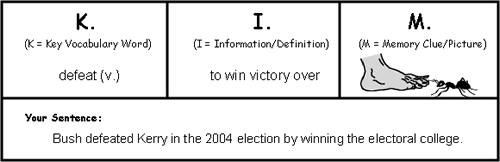 You may use synonyms or the definition for the “I” Section.
When you finish, 
			begin working on the Literacy Strands Silently.
Level
0
Literacy Strands
Read, underline, and answer each literacy strand in your own words.  
	These are DUE TOMORROW to discuss with the class, so be proud of your answers.   
If you finish, you may read silently or work on other work.
Level
0-1
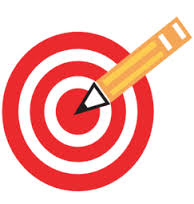 Tuesday: 11/18
Get a piece of paper out for later
Read your literacy strand answers to your table. Edit each other’s sentences to improve them.
When you finish, begin discussing one of these questions: 
Do you think “bullying” is an overly used term?  Why or why not?
What do you think is the biggest thing getting in the way of people not bullying each other?
Which of the three types of bullying do you think is most prevalent?  Why?
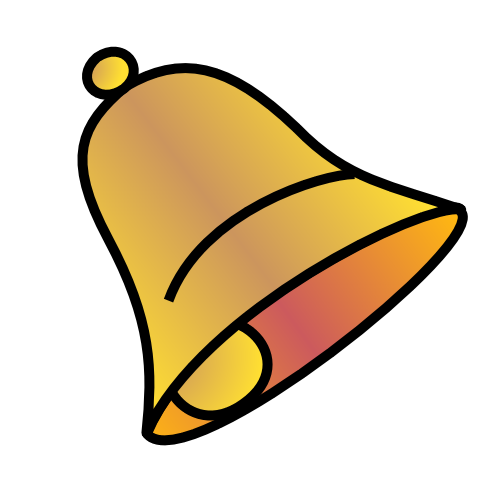 Level
0
QUIZ:
Use your K.I.M. chart from yesterday to complete the Word of the Day QUIZ 
When you finish, turn it over and put your head down.
Level
0
3.8 on Bullying
Use the crumpled paper to write your paragraph as a symbol for the scars that remain after bullying.

Discuss the following narrative assertion using your own life experience as proof – what you may have experienced, what you may have observed, or what you have learned:

Bullying must be stopped because it often leads to physical, emotional, or psychological scars.

When you finish, turn it in to THEHUB and read silently.